ГБОУ ДПО ЦПК 
« Ресурсный центр» 
г.о. Чапаевск
Интернет-сайты в помощь школьному библиотекарю
Prezentacii.com
Информационный портал школьных библиотек России
http://rusla.ru/rsba/technology/
Prezentacii.com
Записная книжка школьного библиотекаря

Методика и практика библиотечной работы в школе
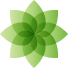 http://bibnout.ru/tag/prezentaciya/
Списки лучших детских книг, новинки и рецензии, писатели и иллюстраторы
http://bibliogid.ru/
Тематическая подборка книг, биография любимого писателя, рекомендации, отзывы о книгах, рейтинг лучших книг года.
http://www.livelib.ru/
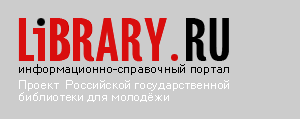 Информационно-справочный портал. Материалы для библиотекарей и читателей, каталог библиотечных сайтов, виртуальная справка, читальный зал, новости библиотечной жизни, форум
http://www.library.ru/
Сказочная викторина
Сказочные викторины и конкурсы помогут вам весело и с пользой провести время. Они могут быть использованы вами при проведении домашних праздников, а также в детских садах и школах
http://skazvikt.ucoz.ru/
БиблиоШОК
Сообщество, созданное для объединения библиотекарей образовательных учреждений, применяющих информационные технологии для совершенствования информационно-библиотечного обслуживания, а также для всех неравнодушных к книге и чтению
http://www.openclass.ru/node/2408
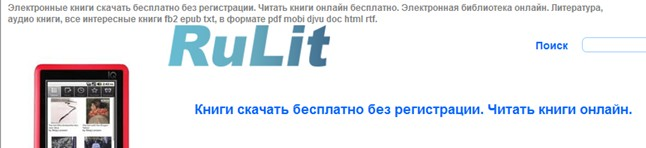 Книги онлайн. 
Бесплатное скачивание книг
http://www.rulit.net/
Booksite.Ru - полнотекстовая библиотека.
http://www.booksite.ru/on_line.htm
bookz.ru
Электронная библиотека
http://www.booksite.ru/on_line.htm